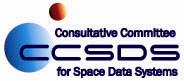 CCSDS Security Working GroupFall 2017 Meeting Agenda6-7 November 2017ESA/ESTEC The Hague, The Netherlands
Howard WeissNASA/JPL/PARSONS
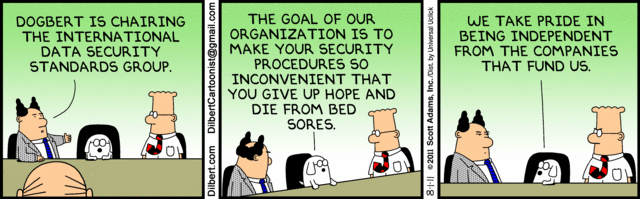 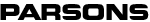 AGENDA
6 November 2017
08:45 – 09:45: CCSDS Plenary
09:45 – 10:45: Systems Engineering Area (SEA) Plenary
09:45 – 12:30: SDLS + RFM + SEC Joint Meeting
13:30 – 17:30: Security WG
Welcome, introductions, logistics, agenda review
Charter review (if required)
Review results of Spring 2017 (San Antonio) meeting
Status of documents and action items
Mailing list review (Weiss)
Review/revise future work areas list for CWE Framework (all)
Document revisions: Algo BB, KM GB, Glossary, Mission Planners GB, Security Architecture MB
Bulk encryption standards (Weiss)
CCSDS Credentials Program (Sheehe)
Cloud Testing Update (Bailey, Fischer)
Trusted Software (Fischer, Bailey)
Green Book Revisions
Security Protocols Status (Weiss)
Secure Interconnection Guide (Biggerstaff)
Working Group Dinner
AGENDA (Cont)
7 November 2017 (08:45 – 17:30)
Network Layer Security Status (Sheehe, Weiss)
Testing results
Document status
Key Management Blue Book (Fischer, Aguilar-Sanchez)
KM for SDLS extended procedures (Fischer)
KM Green Book 
Link Layer Security Update Discussion (Biggerstaff, Weiss, Aguilar-Sanchez, Fischer, Sheehe)
SDLS physical layer draft project?
Proposed new areas of work – continuation of discussions
Other areas of discussion

8 November 2017
08:45-17:30: Space Data Link Security WG

9 November 2017
08:45-12:30: Space Data Link Security WG
9 November 2017
16:00-17:30: SEA Wrap-up Plenary